Lesson 12 – “-er”
+  jobs
Suffix
At the end of a word 
er
How to Use: “er”
“more”

Person or thing

What does it do?
Job
People
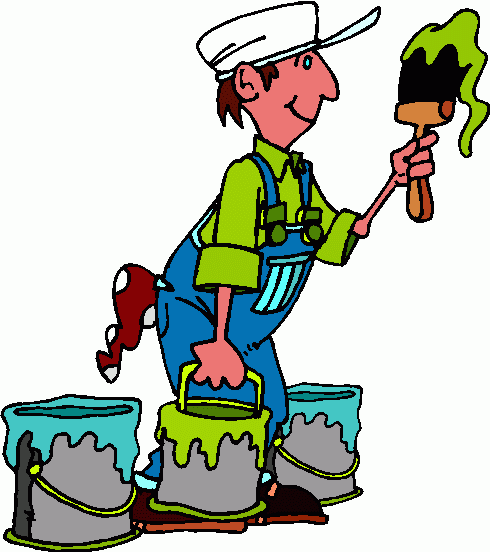 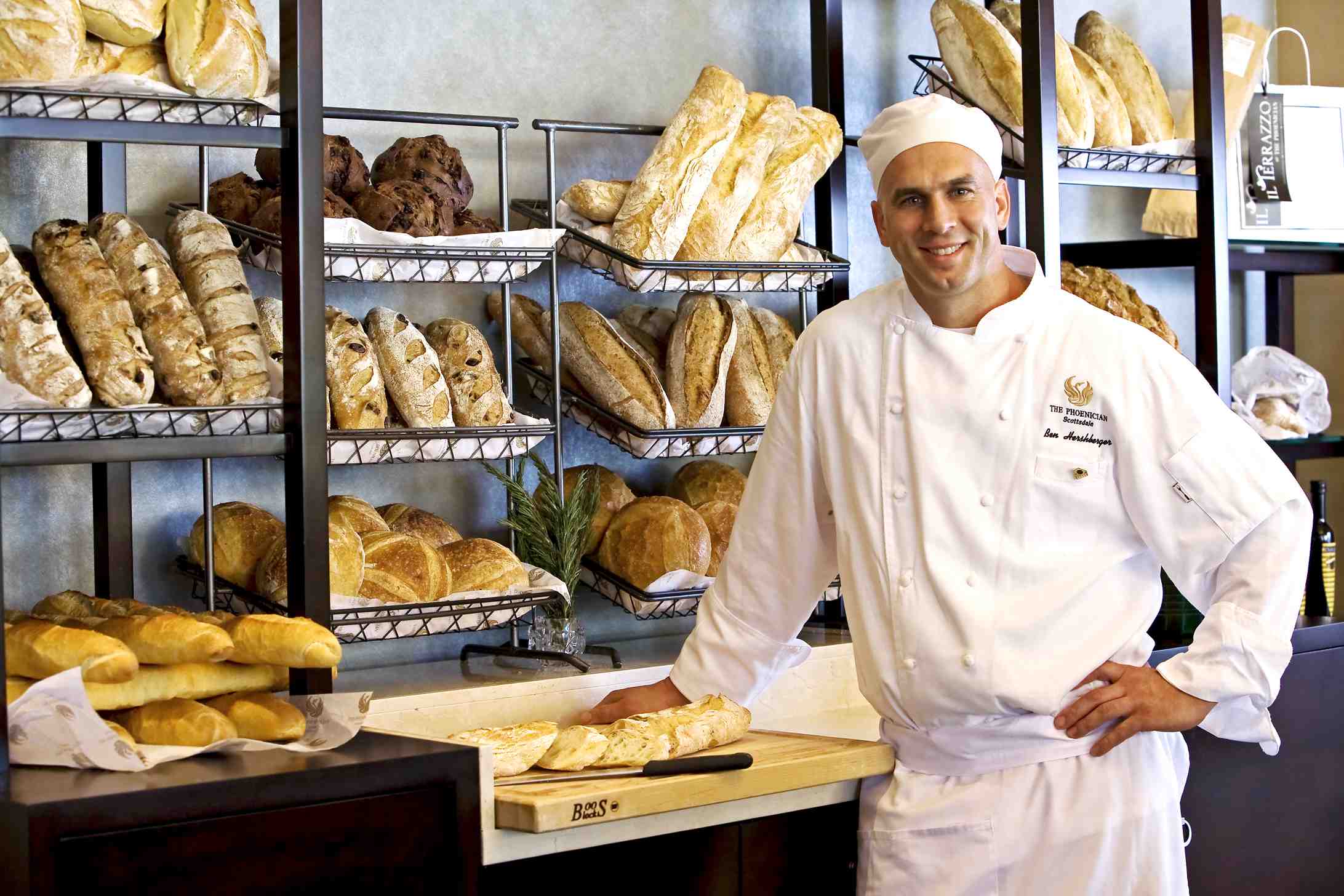 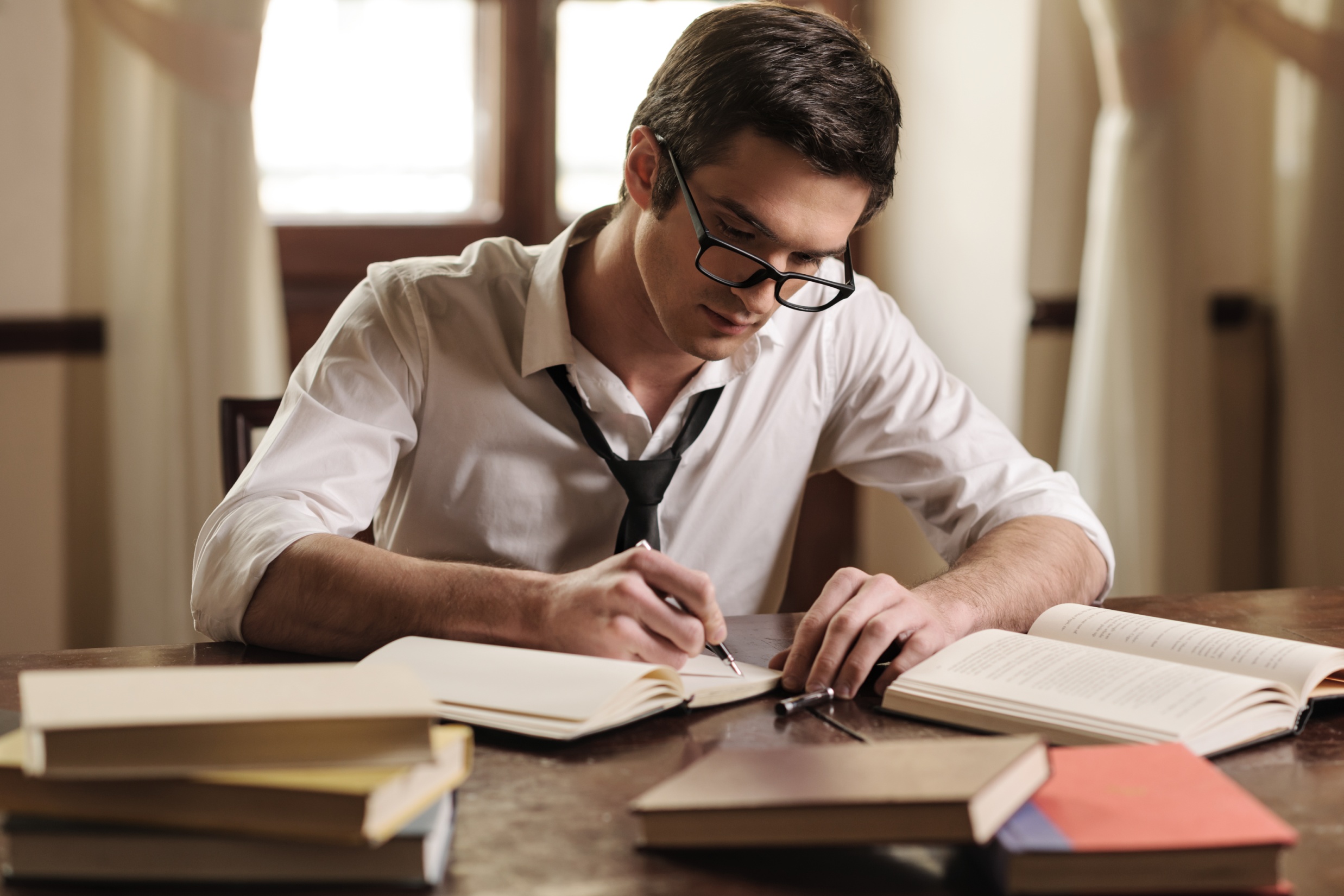 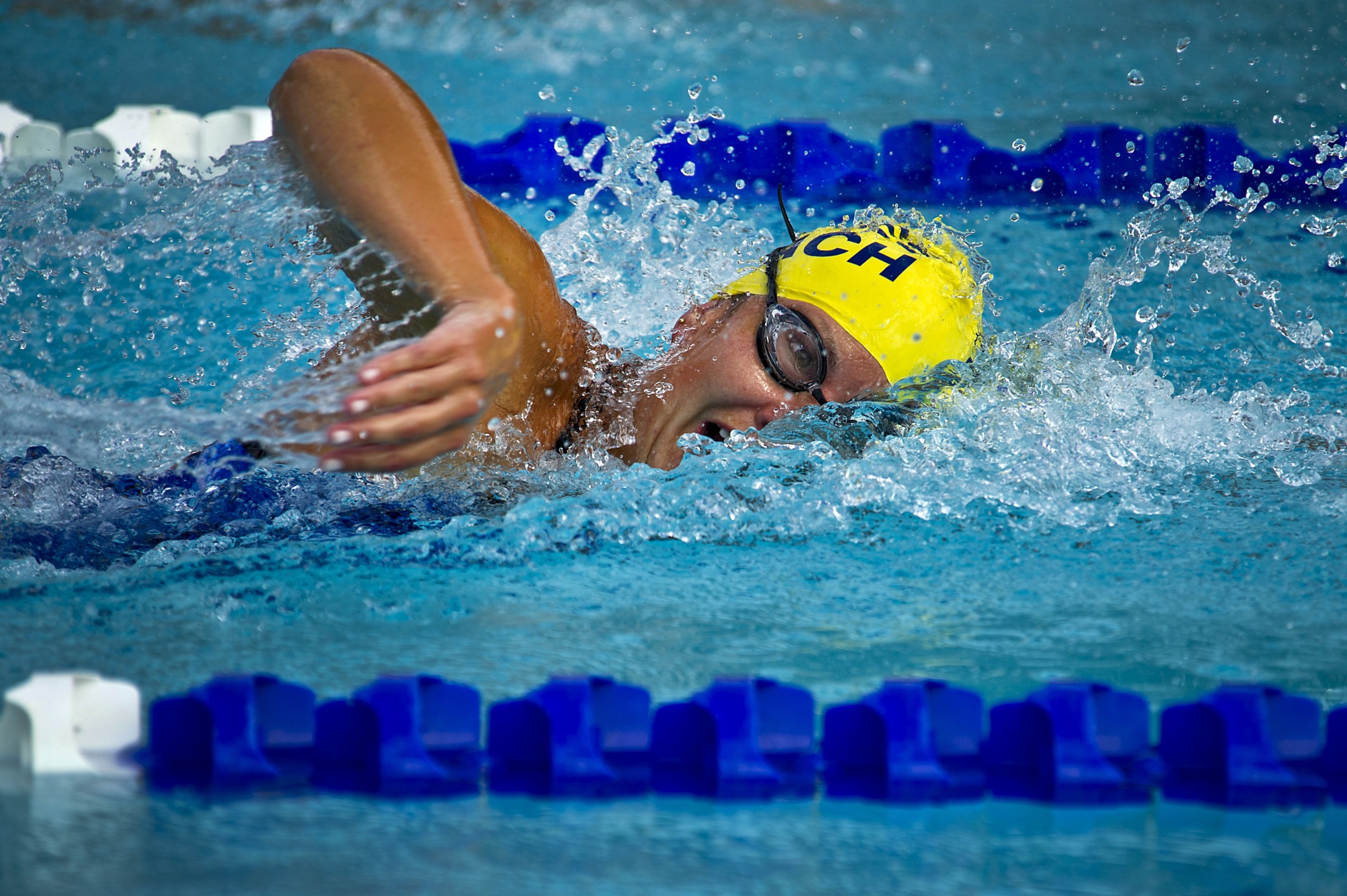 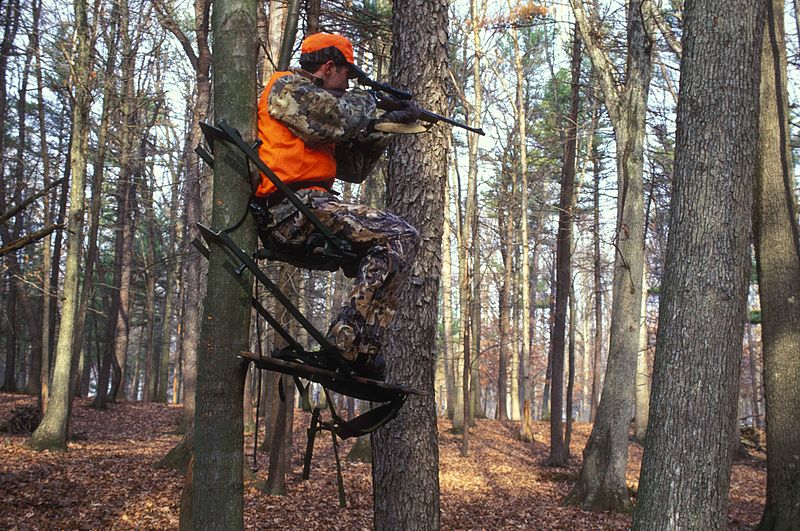 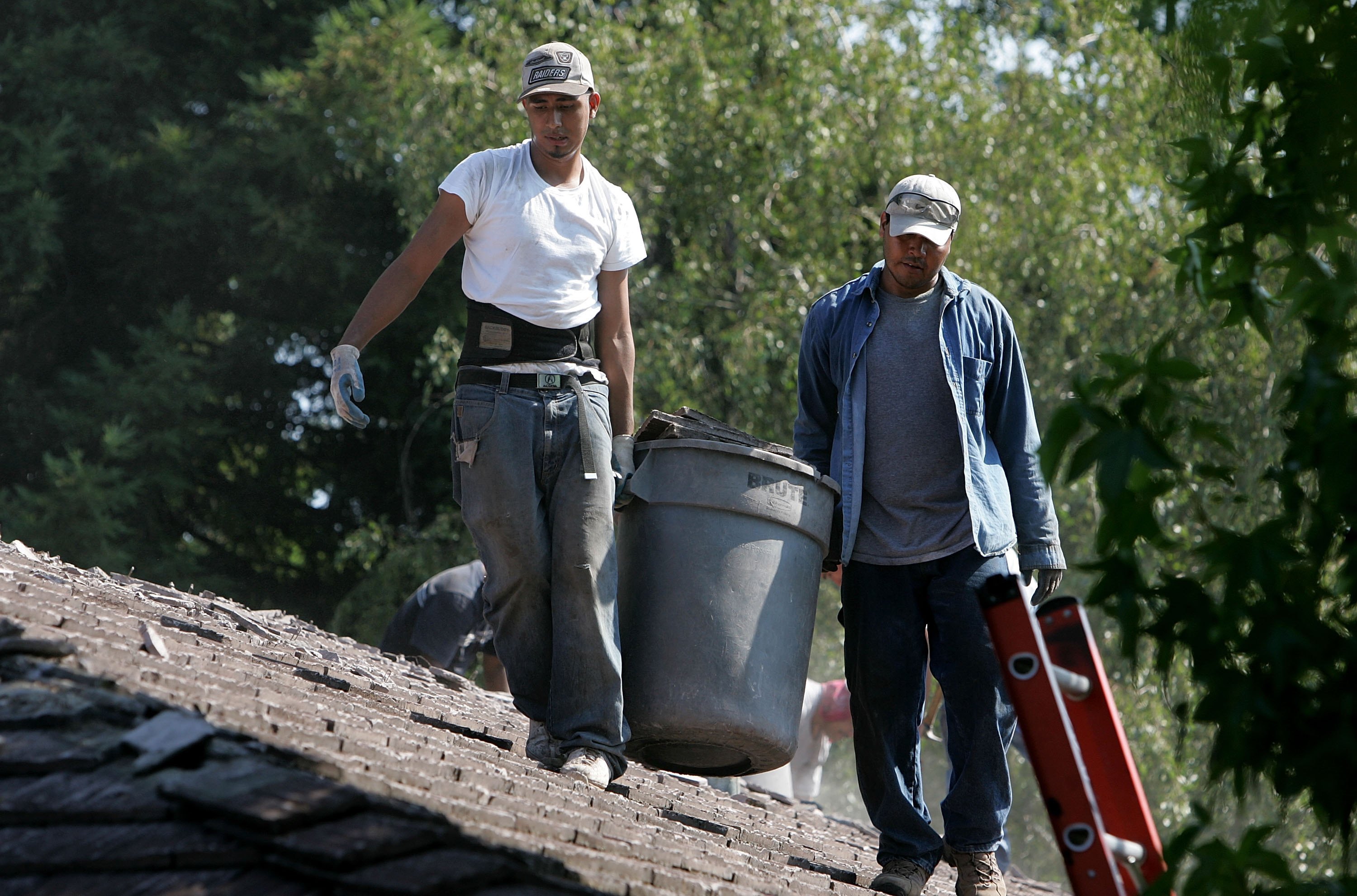 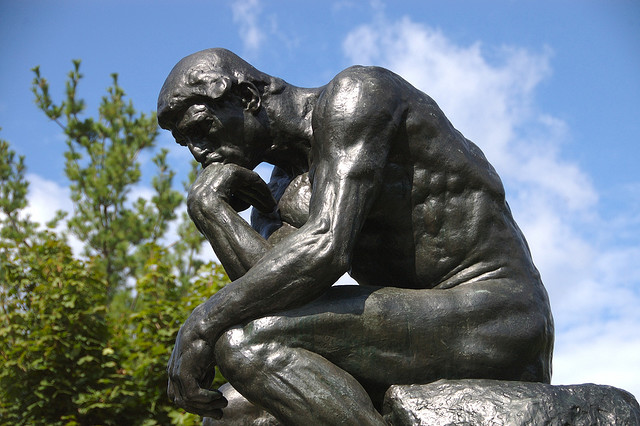 There are many other jobs.
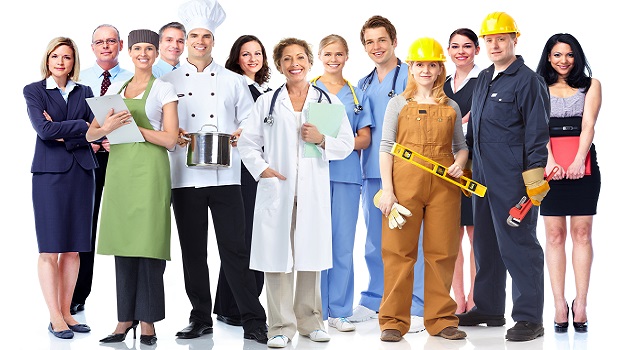 Things
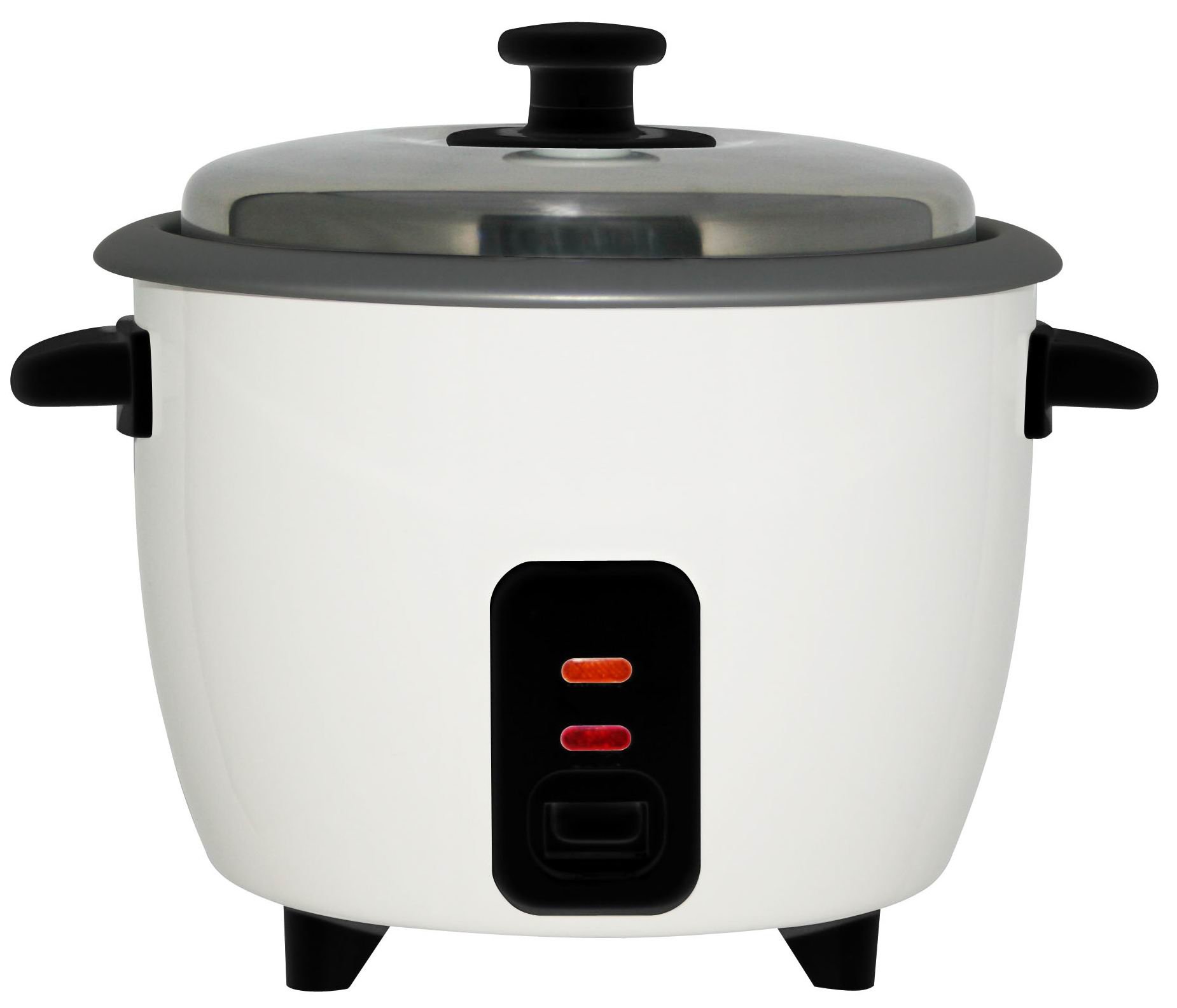 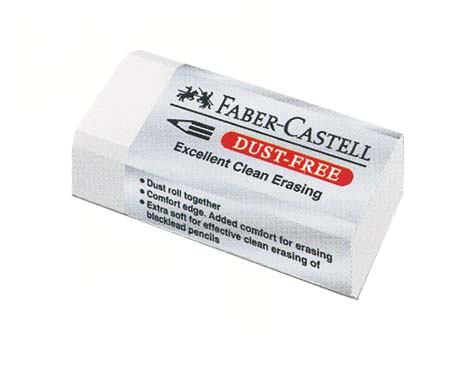 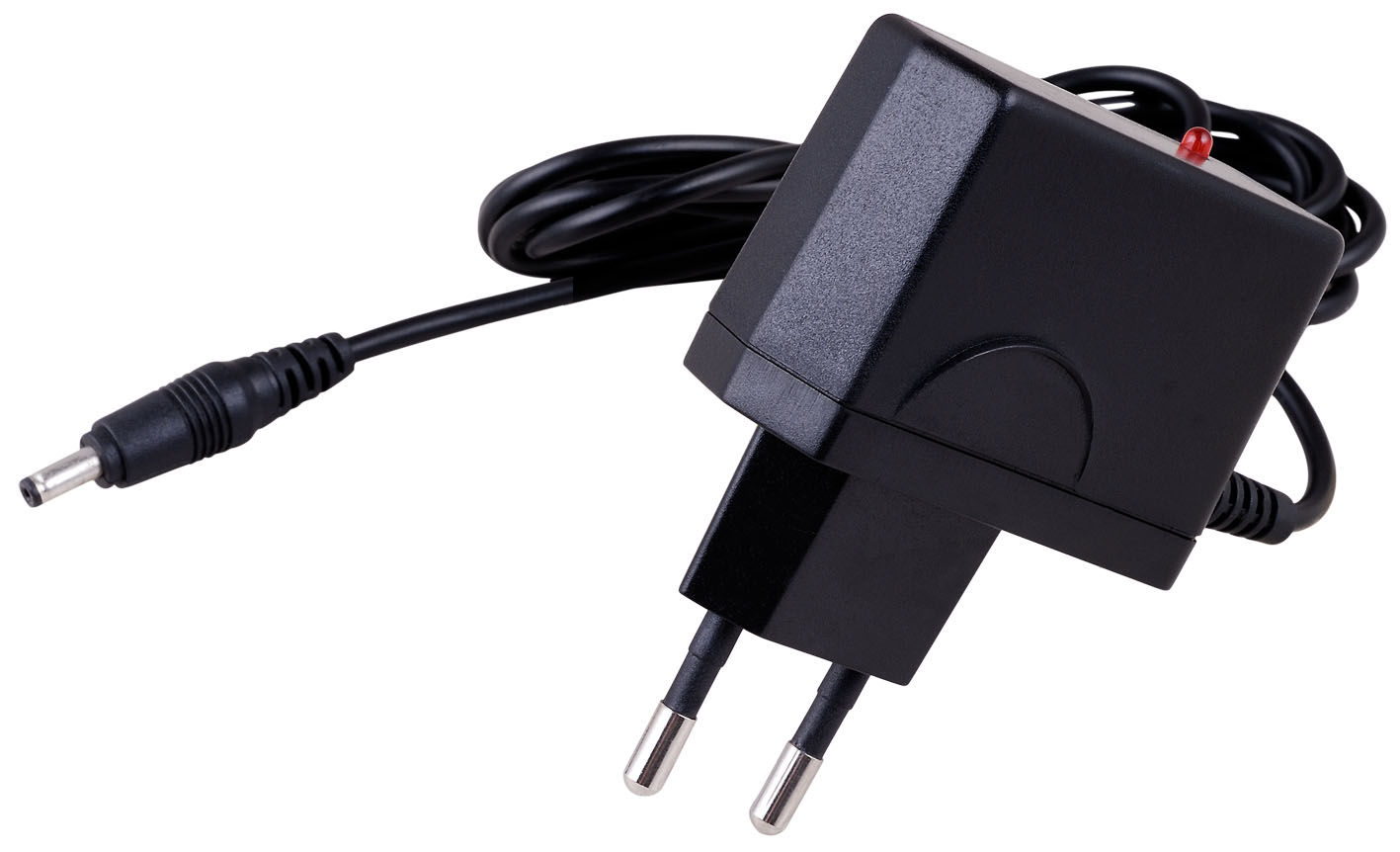 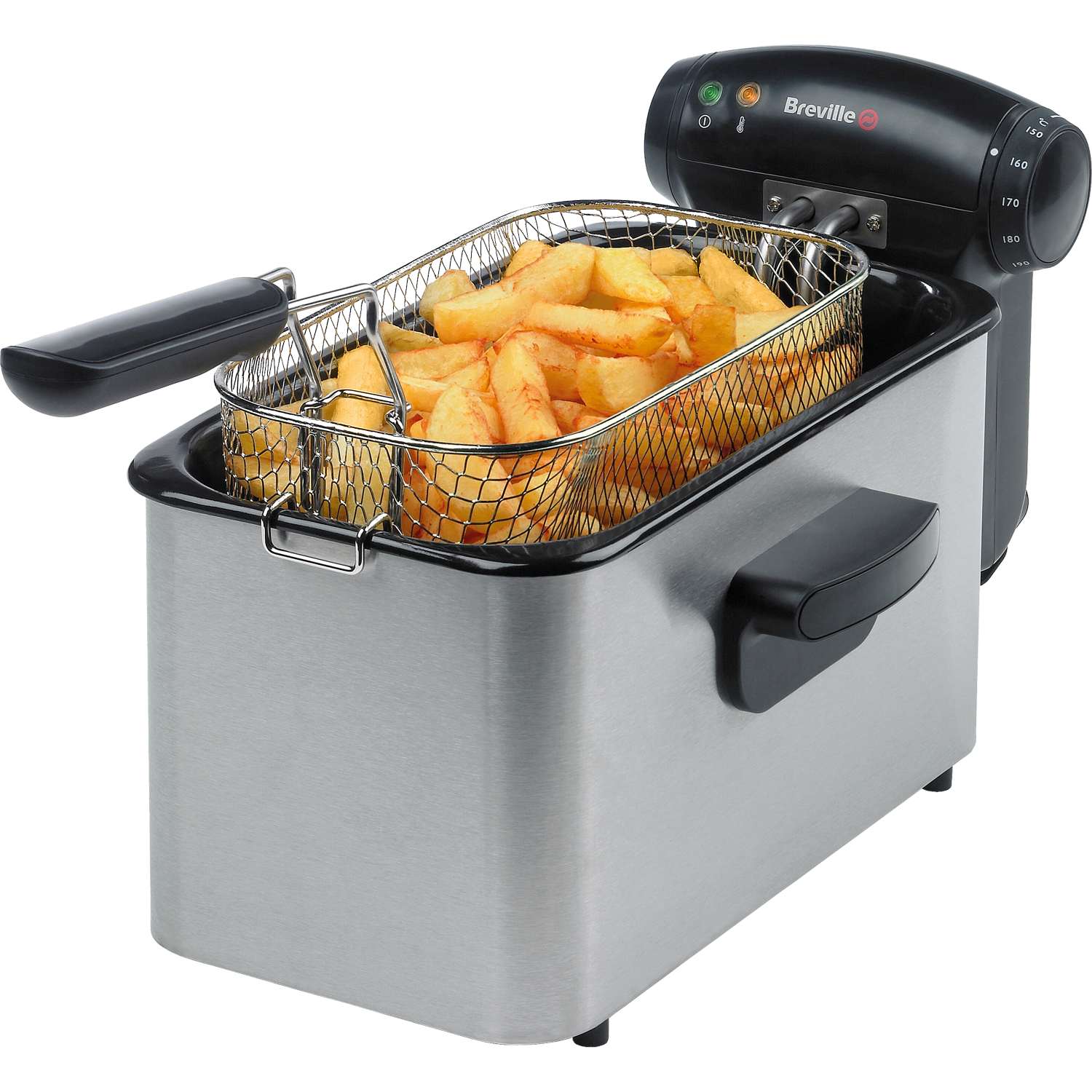 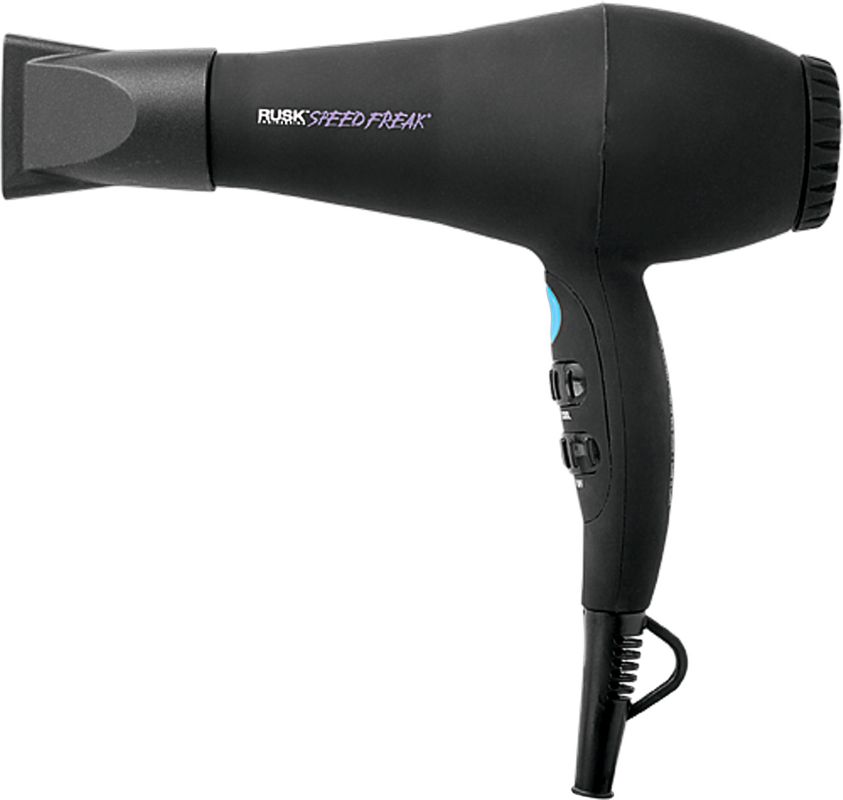 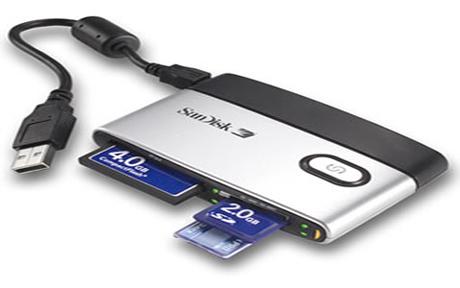